Тема урока:
«Нашествие                   с Востока  »
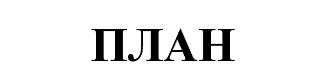 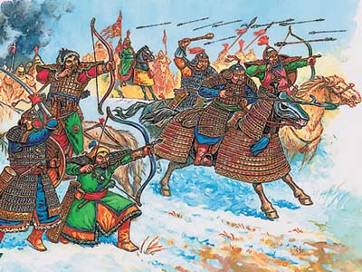 1. Создание державы Чингисхана. Сражение на реке Калке.
2. Вторжение в Рязанскую землю.
3. Разгром Владимирского княжества.
4. Поход на Новгород.
Нашествие на Юго-Восточную Русь и Центральную Европу.
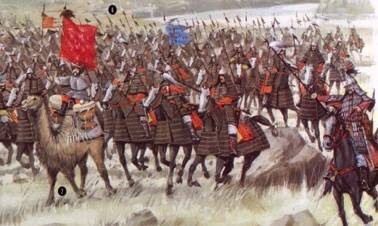 06.03.2014
2
Создание державы Чингизхана
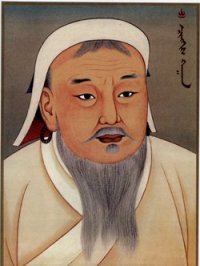 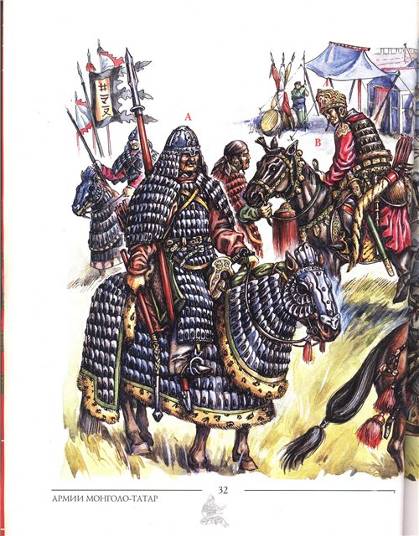 06.03.2014
3
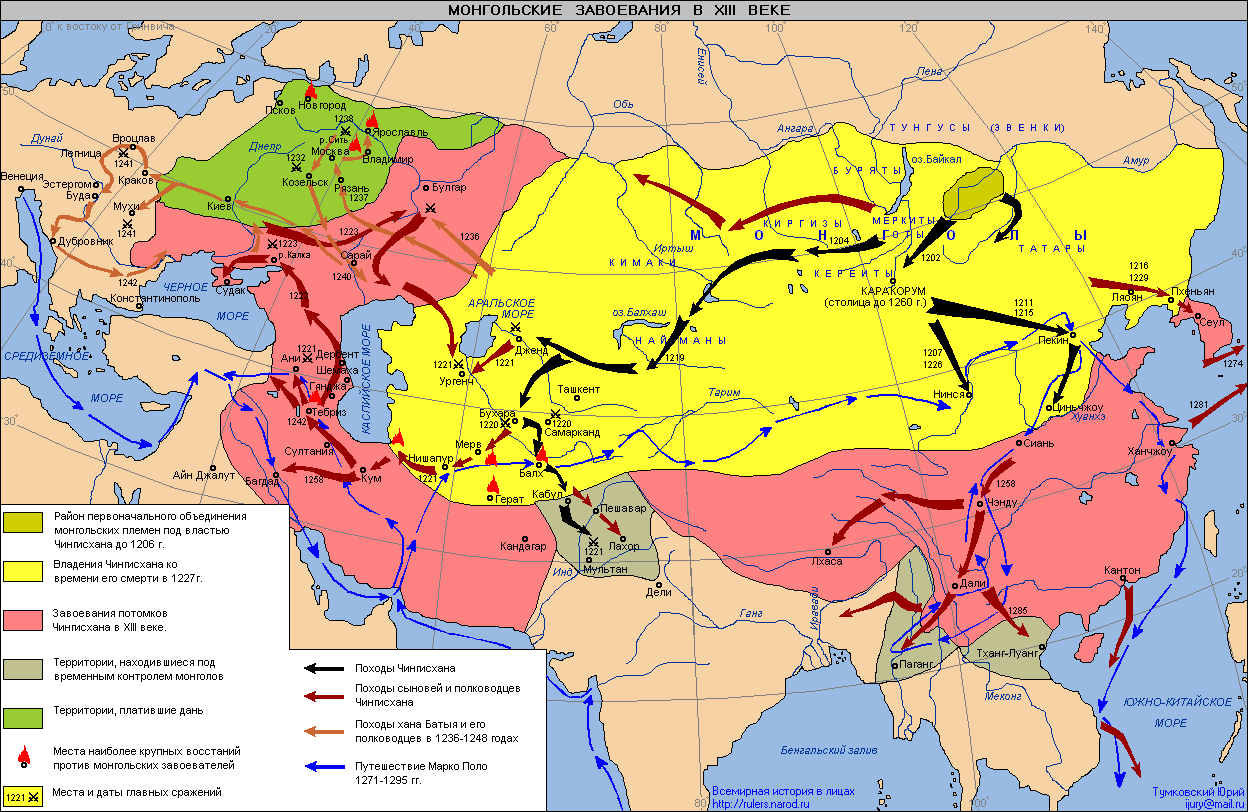 Создание державы Чингизхана
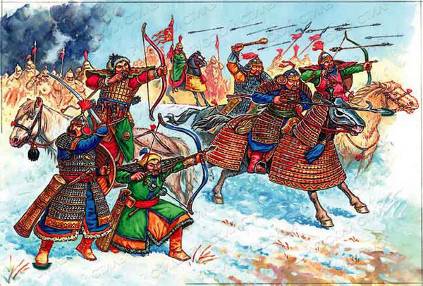 Тумен (темник)
Тысяча (тысячник)
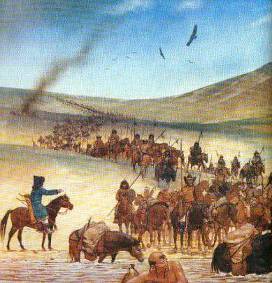 Сотня (сотник)
Десяток (десятник)
Битва на
 реке Калке
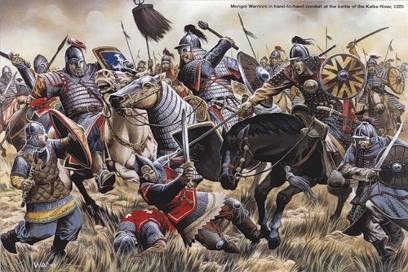 31 мая 1223 г. на берегу реки Калки, впадающей в Азовское море неподалёку от устья Дона, началось кровопролитное сражение.
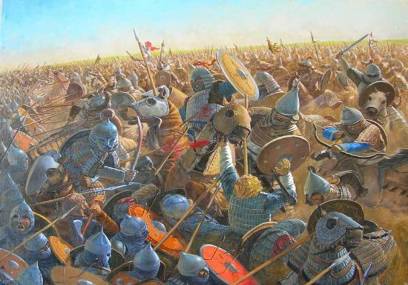 06.03.2014
6
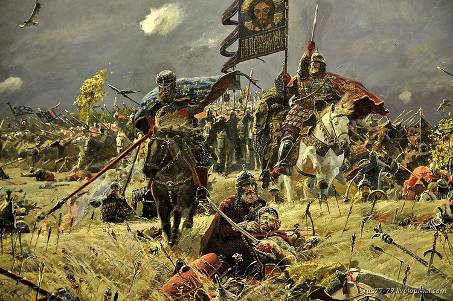 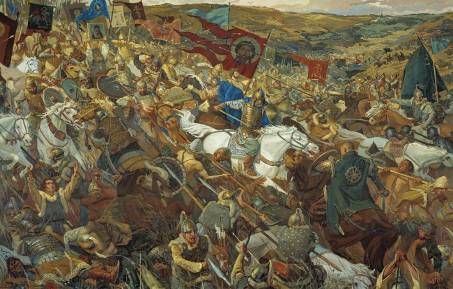 Битва на
 реке Калке
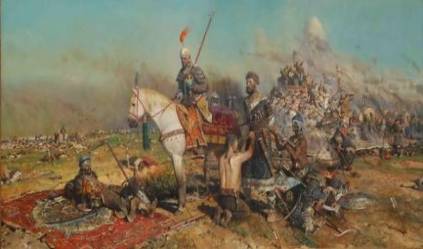 06.03.2014
7
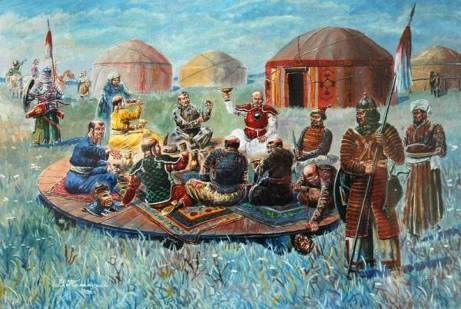 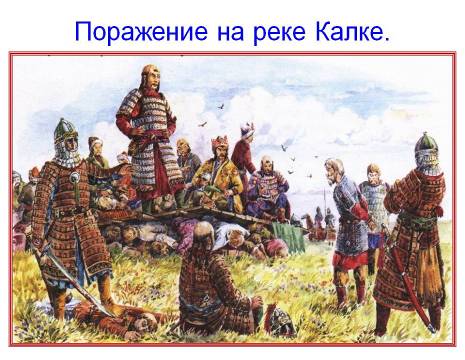 Вторжение в Рязанскую землю.
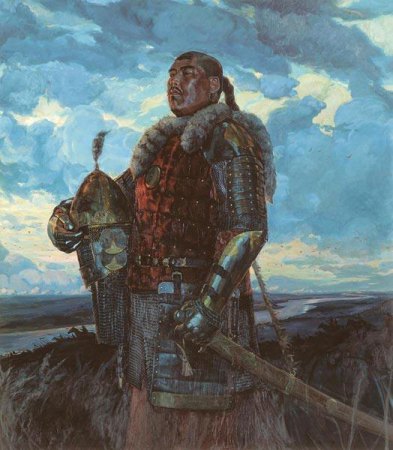 В 1235 г. совет монгольских 
ханов решили начать
 поход на Запад.
В 1236 г. Батый разорил 
Волжскую Булгарию
В 1237 г. нанесён удар 
по Рязанскому княжеству
06.03.2014
9
Вторжение в Рязанскую землю.
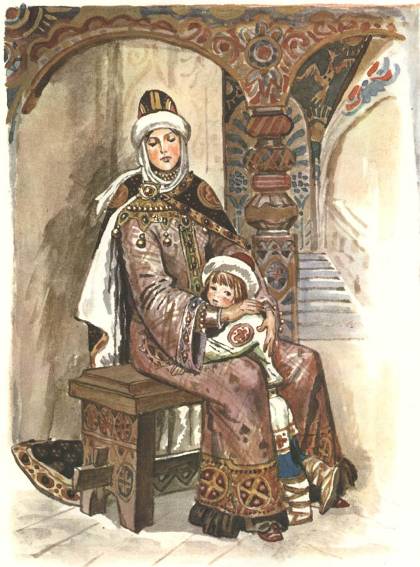 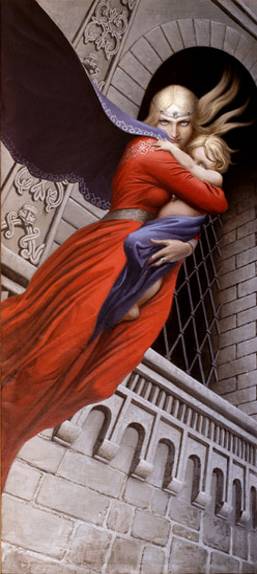 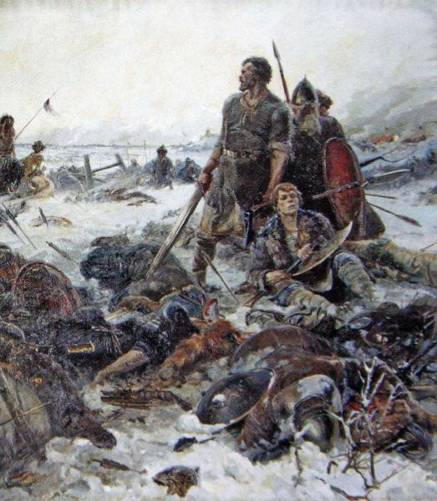 06.03.2014
10
Разгром Владимирского княжества
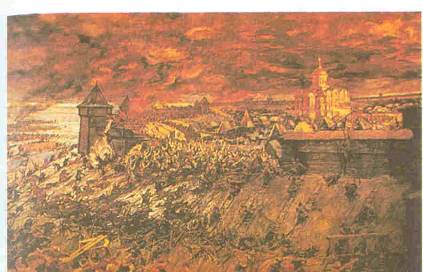 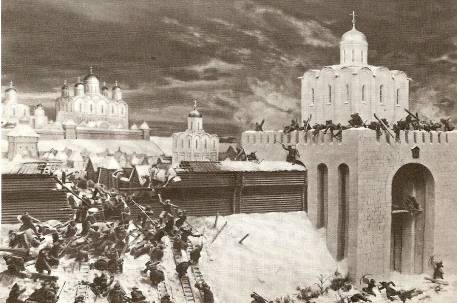 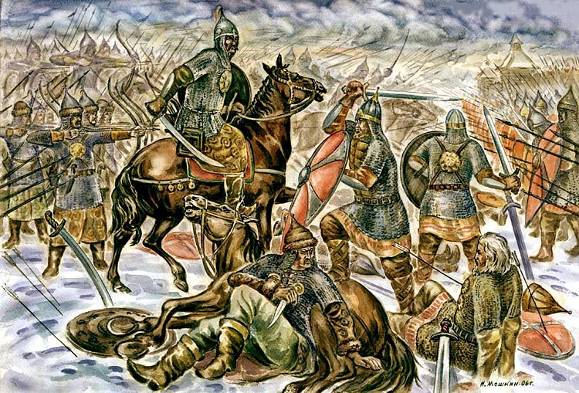 06.03.2014
11
Поход на Новгород
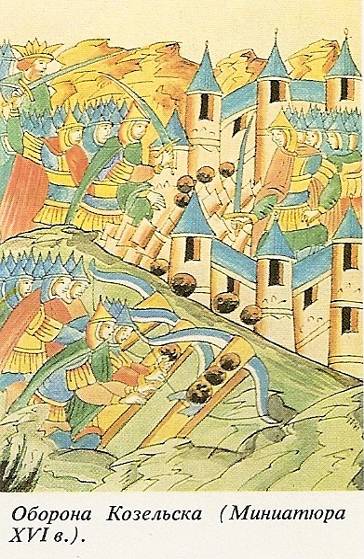 Прочитаем об этом на стр. 108 – 111.
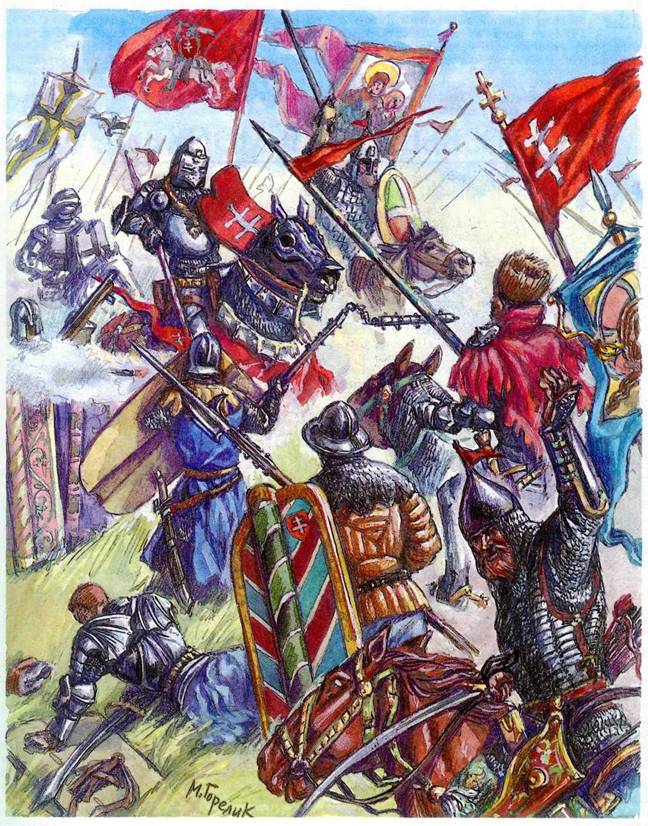 06.03.2014
12
осада Торжка